Wigner-Eckart Theorem
Brian Nevins and Jordan Purcell
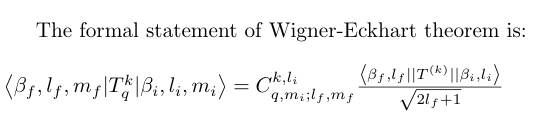 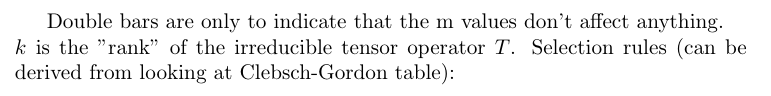 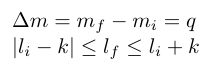 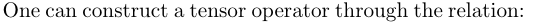 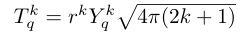 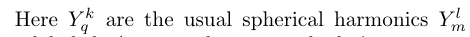 As an explicit example, let’s construct the explicit irreducible representation for the operator associated with momentum in the x-direction:
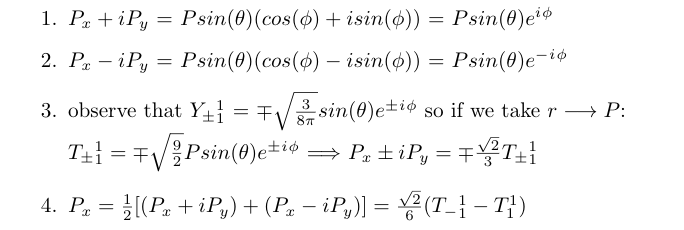 Subject exam questions have always been focused on selection rules, identifying which matrix elements are zero or nonzero, but we could also see questions like those we did in our quizzes: given one matrix element, find some others in terms of Clebsch-Gordon coefficients.
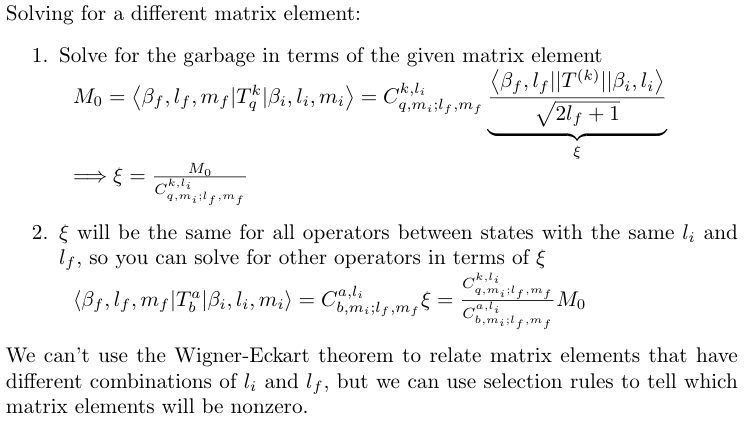 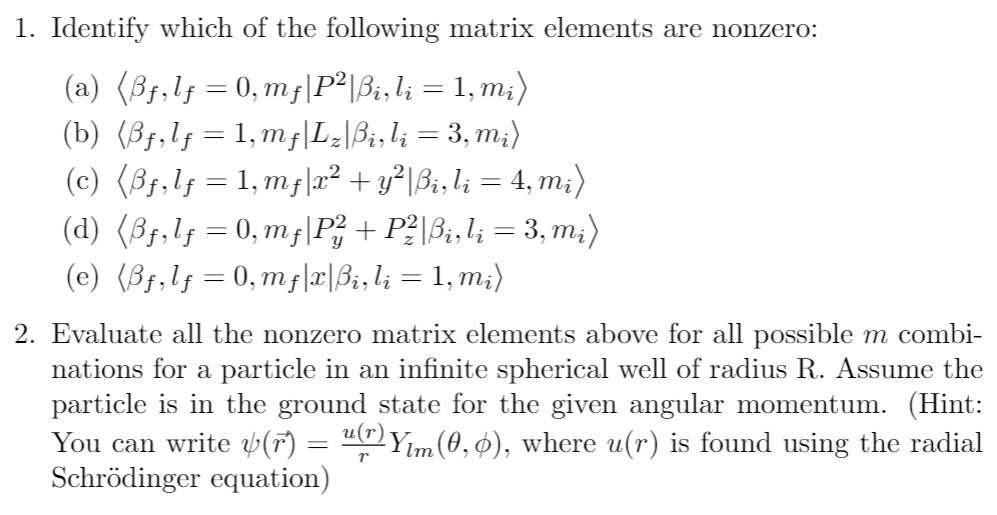 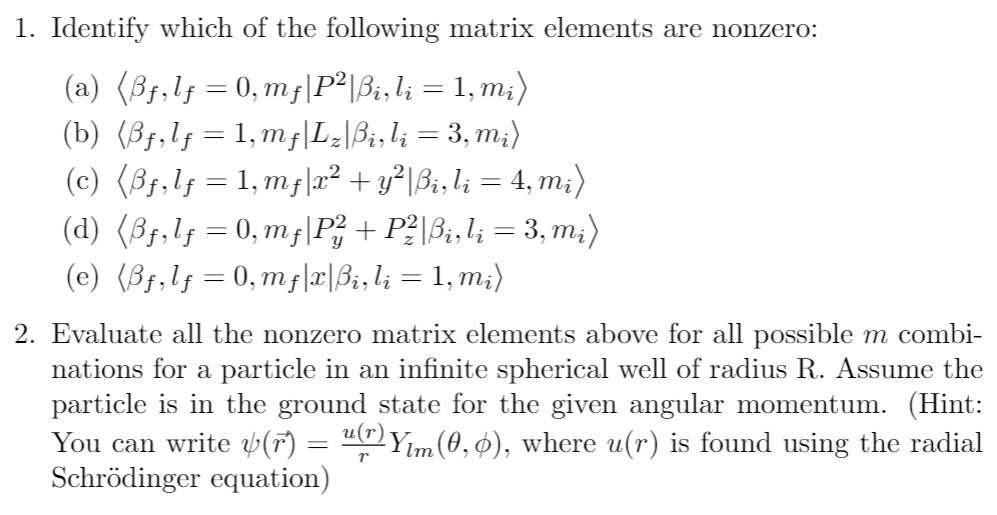 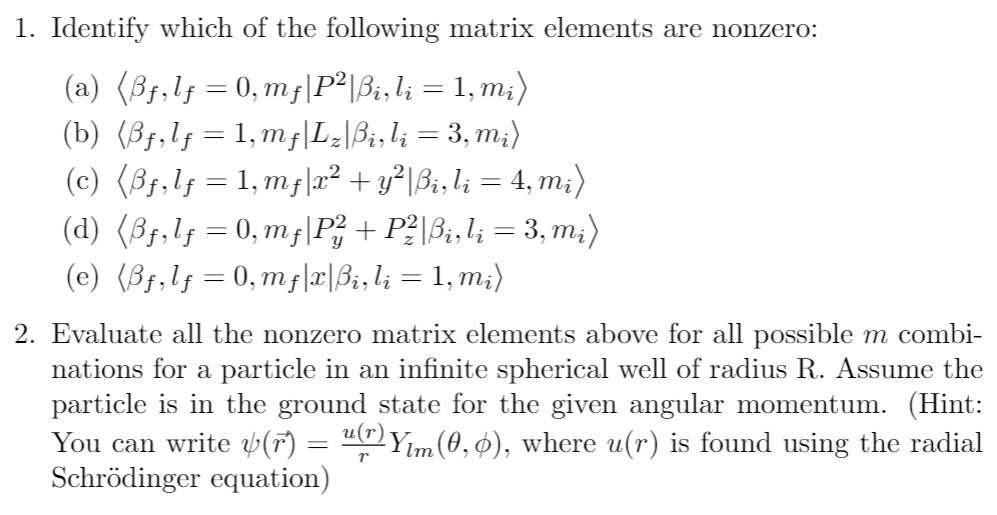 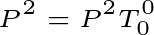 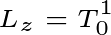 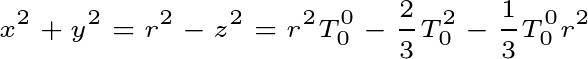 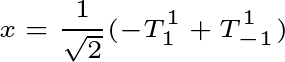 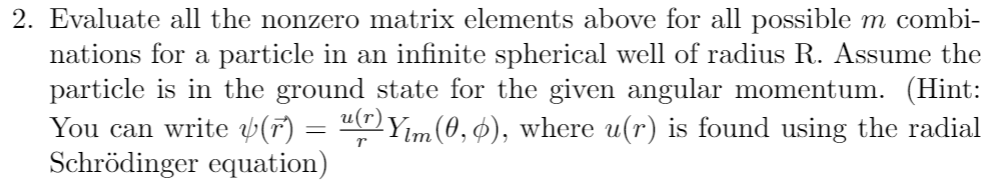 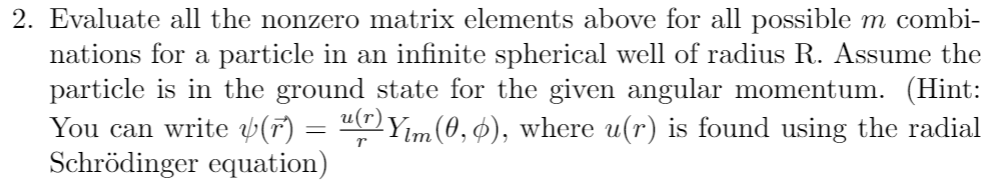 Step 1: Find the wave function (see section 4.10 of the notes)
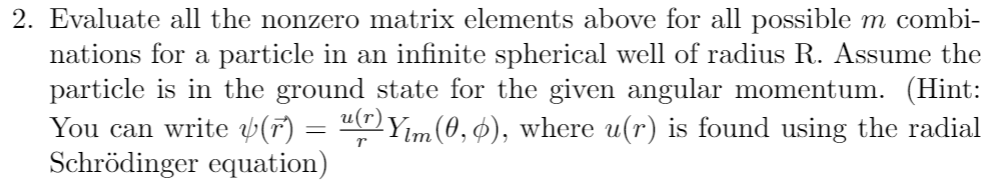 Step 1: Find the wave function (see section 4.10 of the notes)
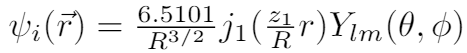 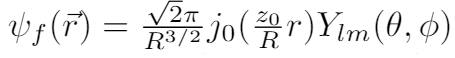 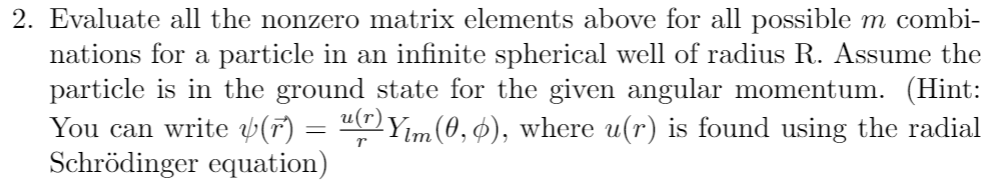 Step 2: Find a matrix element
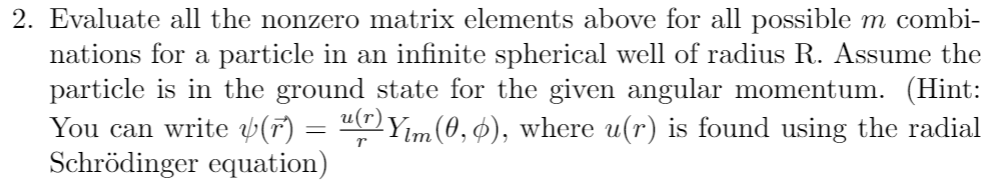 Step 2: Find a matrix element
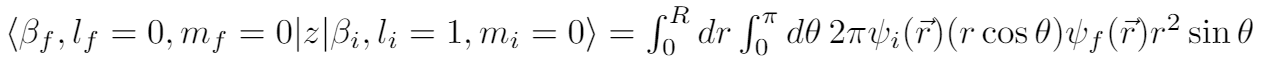 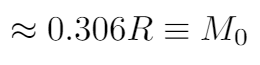 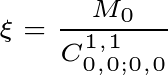 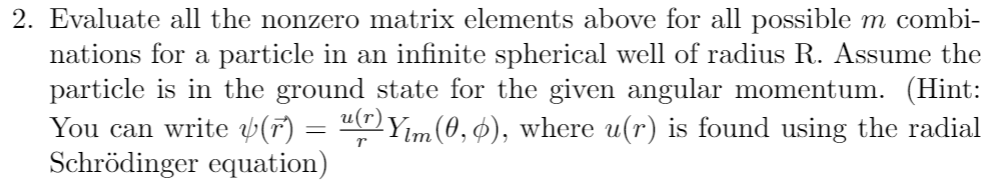 Step 3: Use Wigner-Eckart to get the matrix elements we want
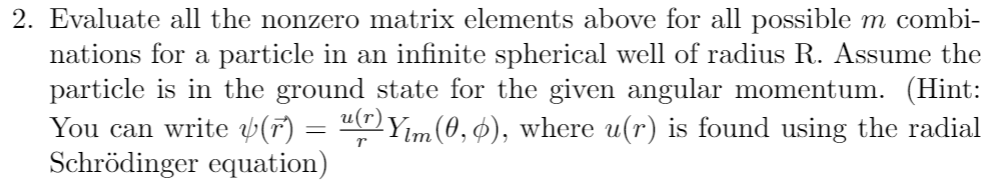 Step 3: Use Wigner-Eckart to get the matrix elements we want
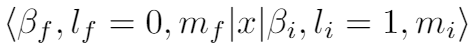 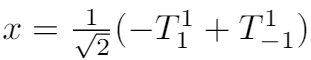 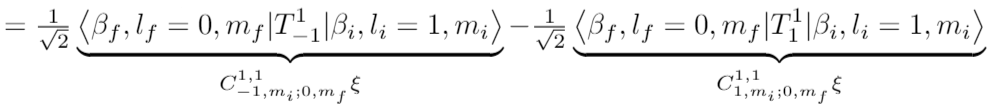 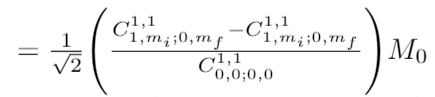 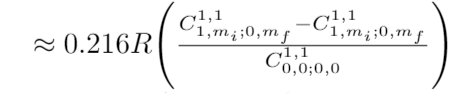